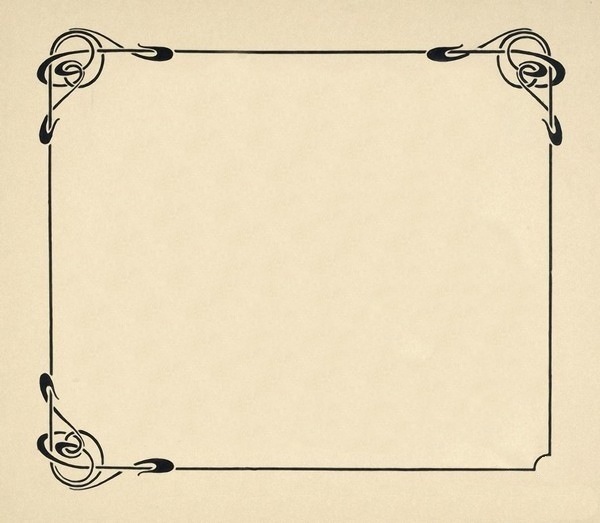 Феномен русского модерна
(на примере особняка купца В.Д.Носова в Москве)
21 декабря 2013
1
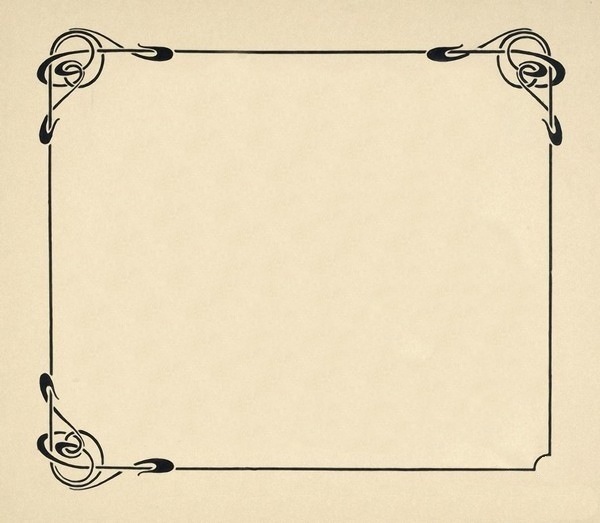 Актуальность
Стиль модерн все еще остается непознанным до конца
Особый интерес к российскому модерну
2
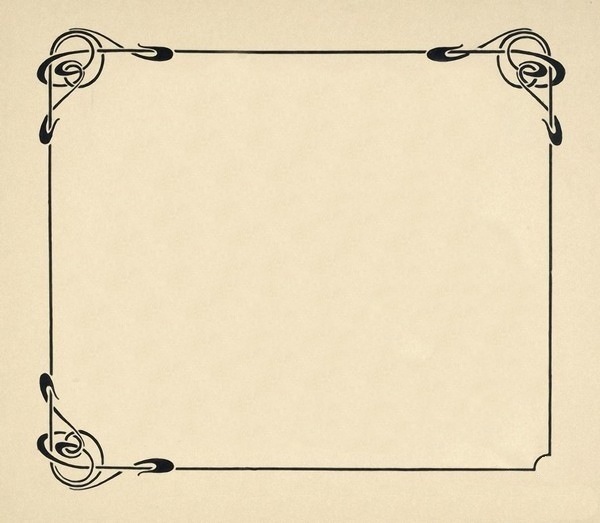 Цель
Исследовать особенности восприятия русским человеком особняка в стиле модерн: век назад, и сегодня
3
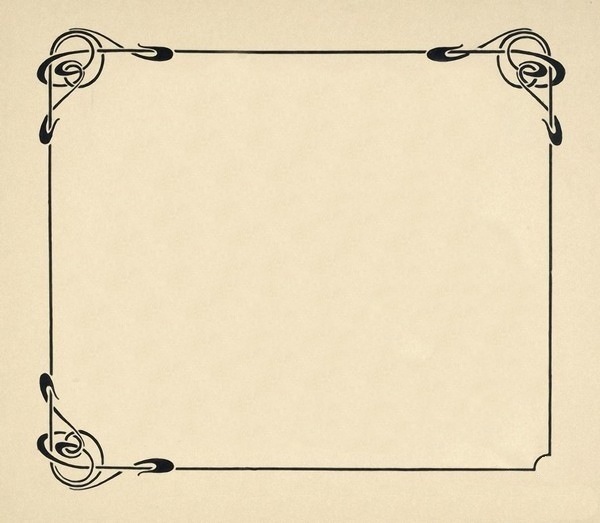 Задачи
Овладеть знаниями по модерну в мировой и российской культуре, по биографии архитектора Л.Н. Кекушева
Сравнить особняк Носова 100 лет назад и сейчас с социокультурной точки зрения 
На основе полученных результатов обозначить особенности восприятия  людьми двух «эпох» выбранного памятника модерна
4
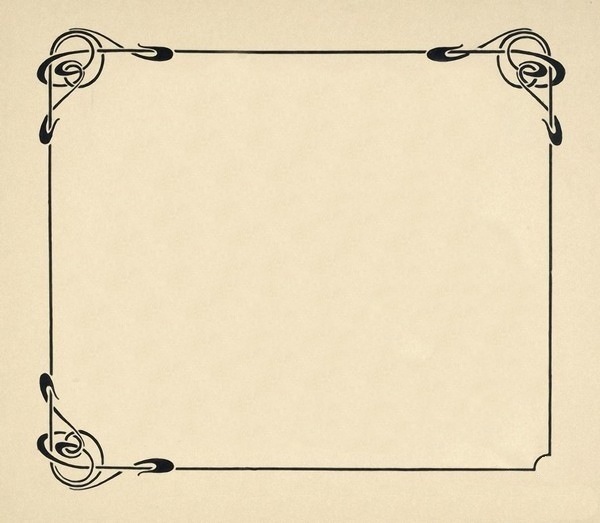 Источники
Сарабьянов Д.В. Стиль модерн. М.: Искусство, 1989. 
Кириченко Е.И. Русская архитектура 1830-1910-х годов, М.: Искусство, 1978.
Нечаева Н.А. Диссертация на тему «Эстетическая теория русского модерна», 2006
Биографическая информация - http://www.mmsk.ru, информация соответствует 15.12.13
5
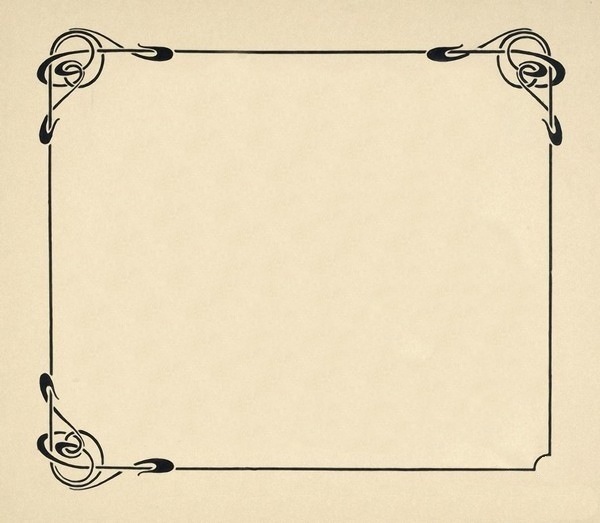 Благодарю вас за внимание!
6